Informationsmøde 22.november 2023Andelsboligforeningen Vegavænget
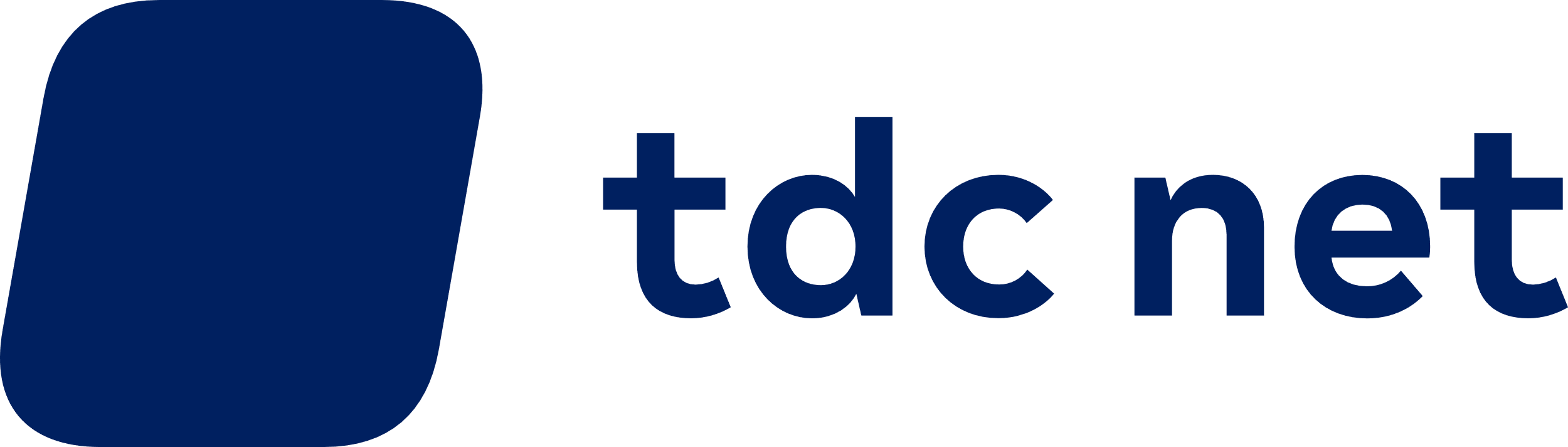 Jonas Milan Johansen
TDC NET
Commercial Account Manager
Agenda
TDC NET har formet den danske kommunikations infrastruktur siden 1890
Det første danske teleselskab
Forretningsmanden C.F. Tietgen køber Bell og grundlægger Kjøbenhavns Telefon-Selskab, som senere bliver til KTAS. Allerede i 1890’erne er der 57 teleselskaber, og i 1899 får staten monopol på telefonien.
To nye selskaber under TDC Group
Fra 2019 er der to  nye selvstændige selskaber  med hver sit fokus under  TDC Group: TDC NET
og Nuuday.
Et statsejet  teleselskab
De regionale teleselskaber  samles i ét statsejet selskab:  Tele Danmark. Op gennem  1990'erne bliver mobiltelefoni  og kabel-tv en del af dan-  skernes hverdag.
1879
1900–1980
1890
2000
1990
Den første telefon
Bell Telephone Co. åbner  i Danmark - tre år efter  opfindelsen af telefonen i 1876.
2019
Mange teleselskaber  bliver til få
Mængden af små lokale  teleselskaber bliver i løbet  af årtierne lagt sammen.
I 1987 har Danmark fire  regionale teleselskaber.
Tele Danmark  bliver til TDC Group
Statsmonopolet på telefoni  ophører i 1996. I 2000 skifter
Tele Danmark navn til TDC Group,  som i de kommende år opkøber  en række serviceudbydere.
TDC Group blev splittet op i to uafhængige virksomheder i 2019
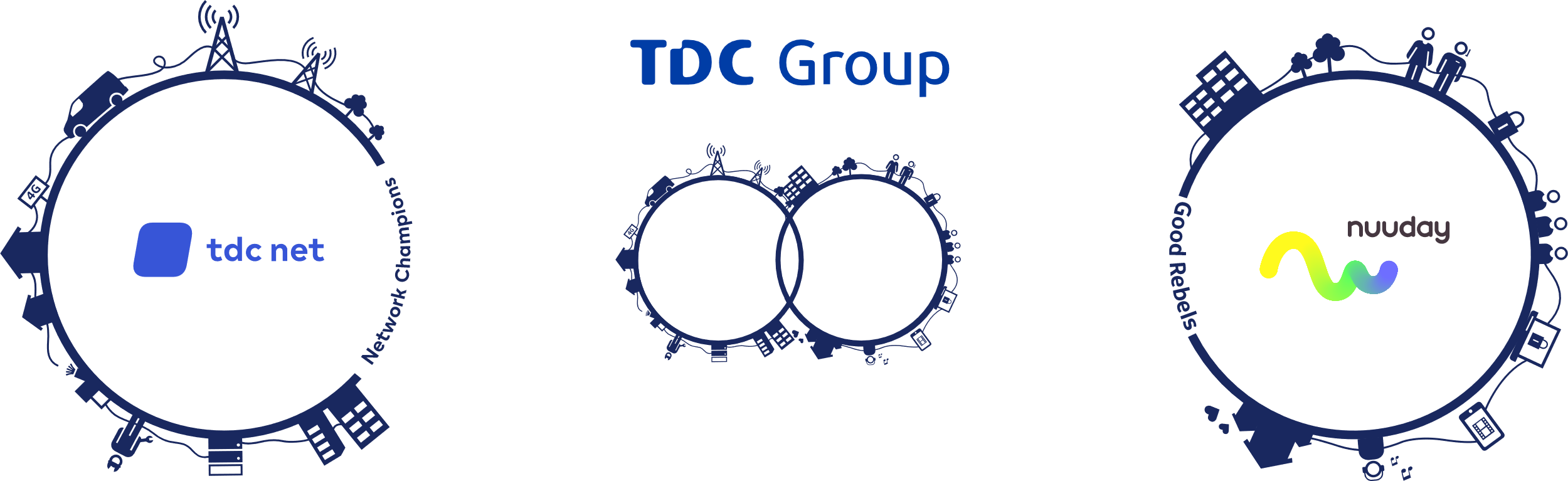 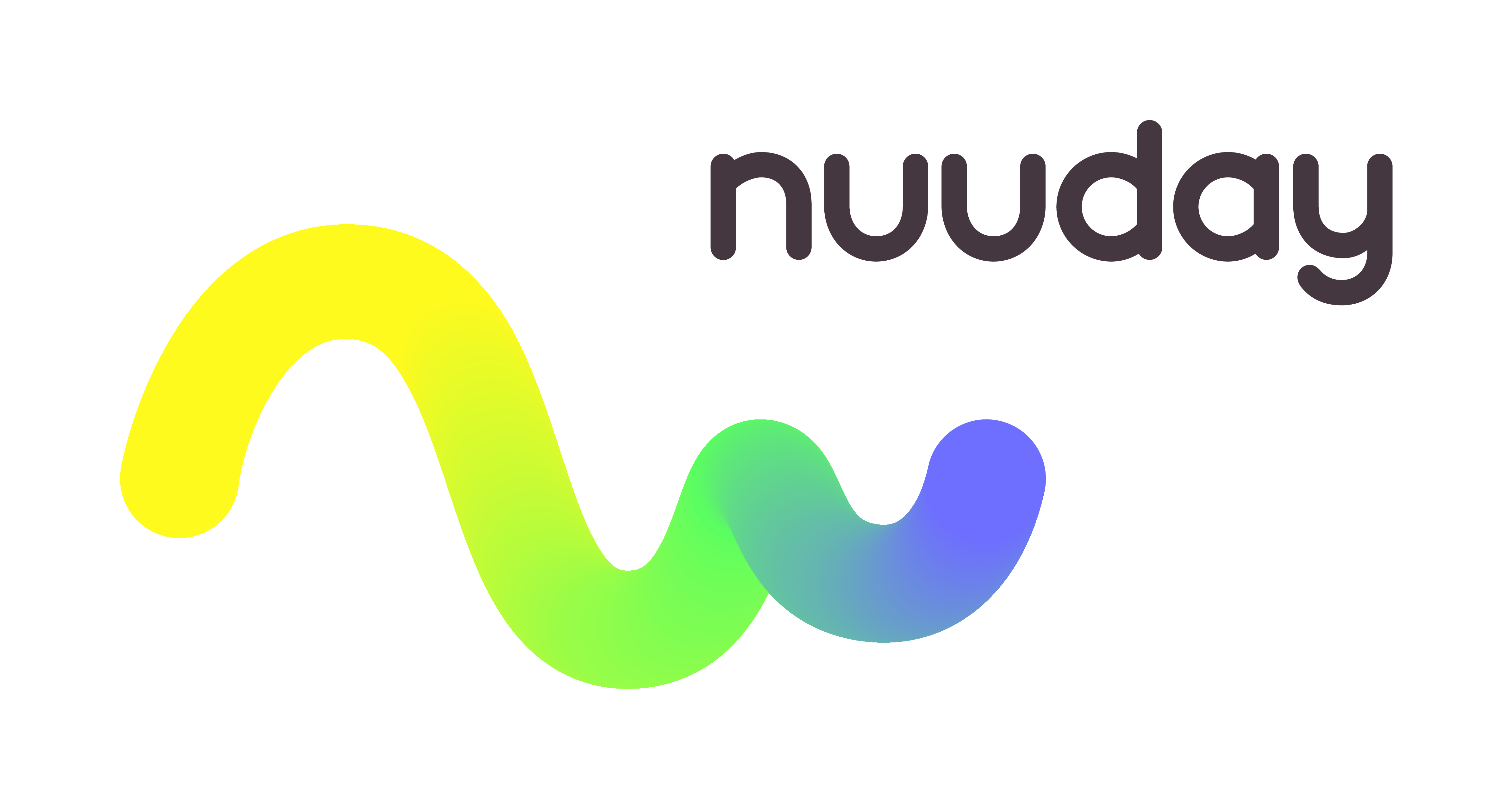 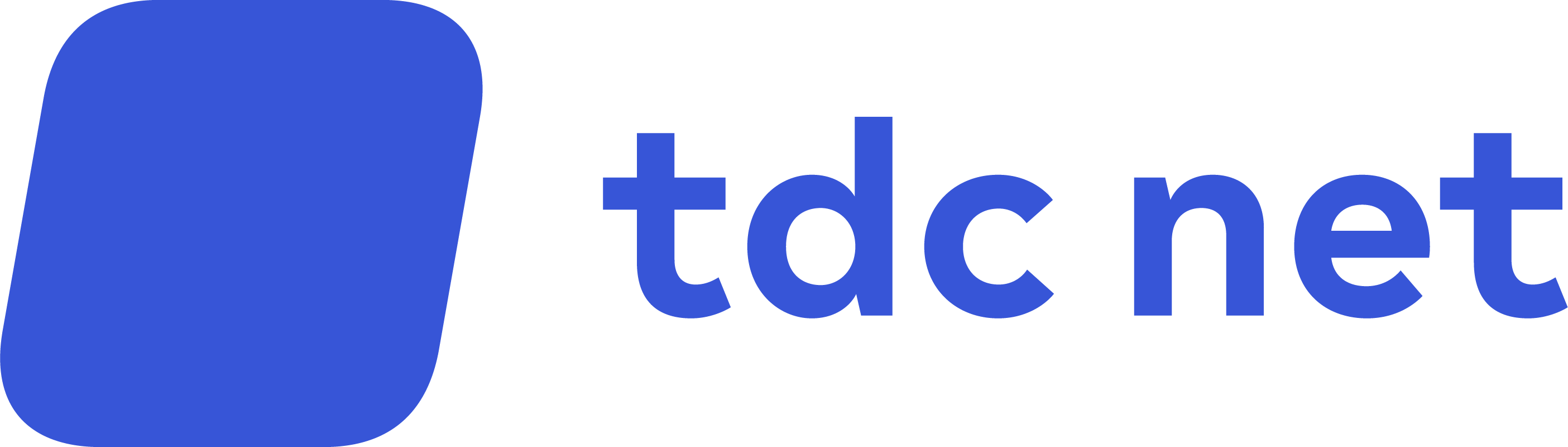 Infrastruktur
Services
Udrulning af pålidelige og lynhurtige netværk og sørger for, at vi er bedre forbundet end nogensinde
Udvikler og markedsfører de bedste kommunikations- og underholdningstjenester. Fokuserer på udvikling af nye innovative produkter og digitale løsninger
Agenda
Hvorfor vælge tilslutning til Fiber?
Optisk kabel…
Høje hastigheder…
Højkvalitets forbindelse…
Stabil forbindelse
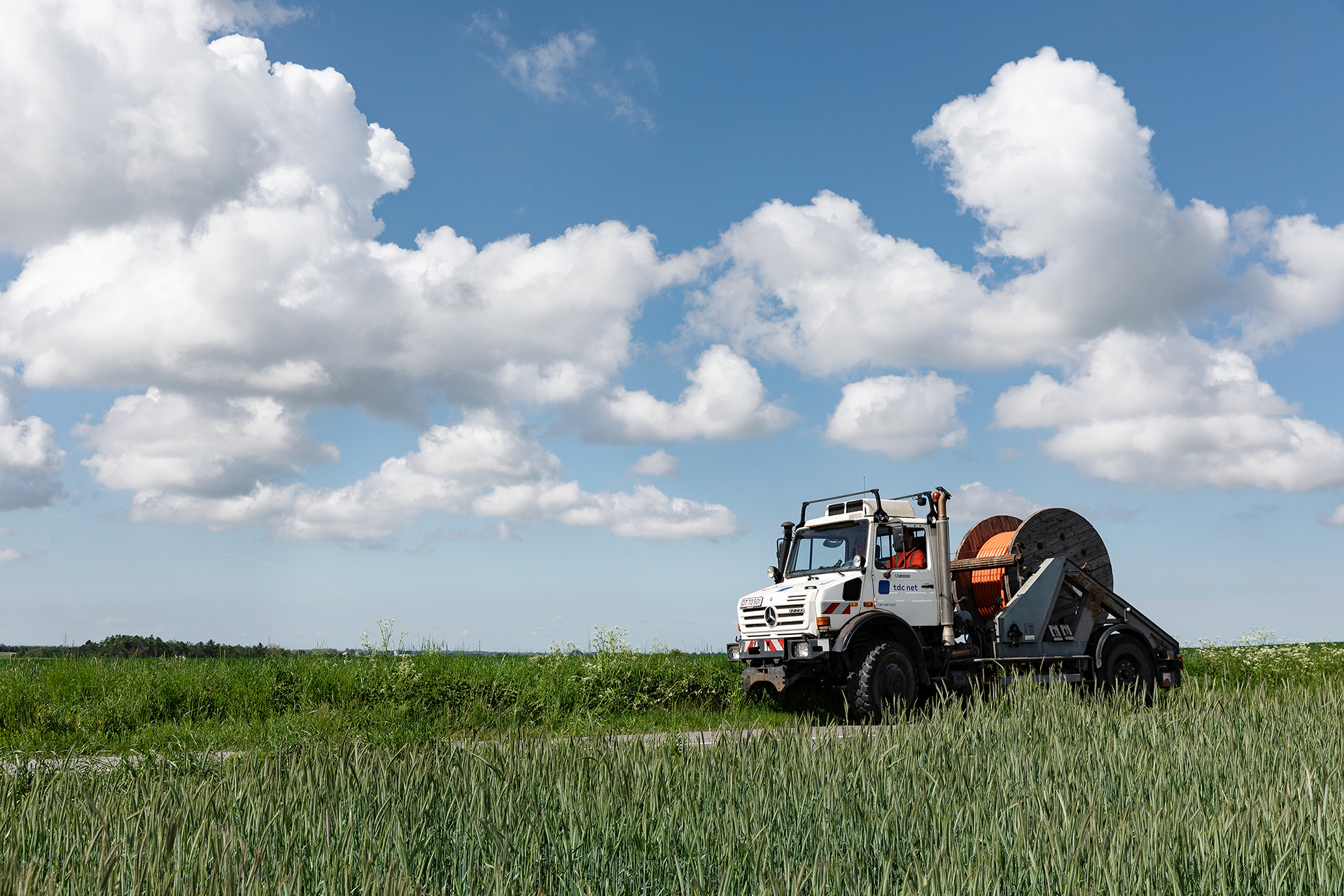 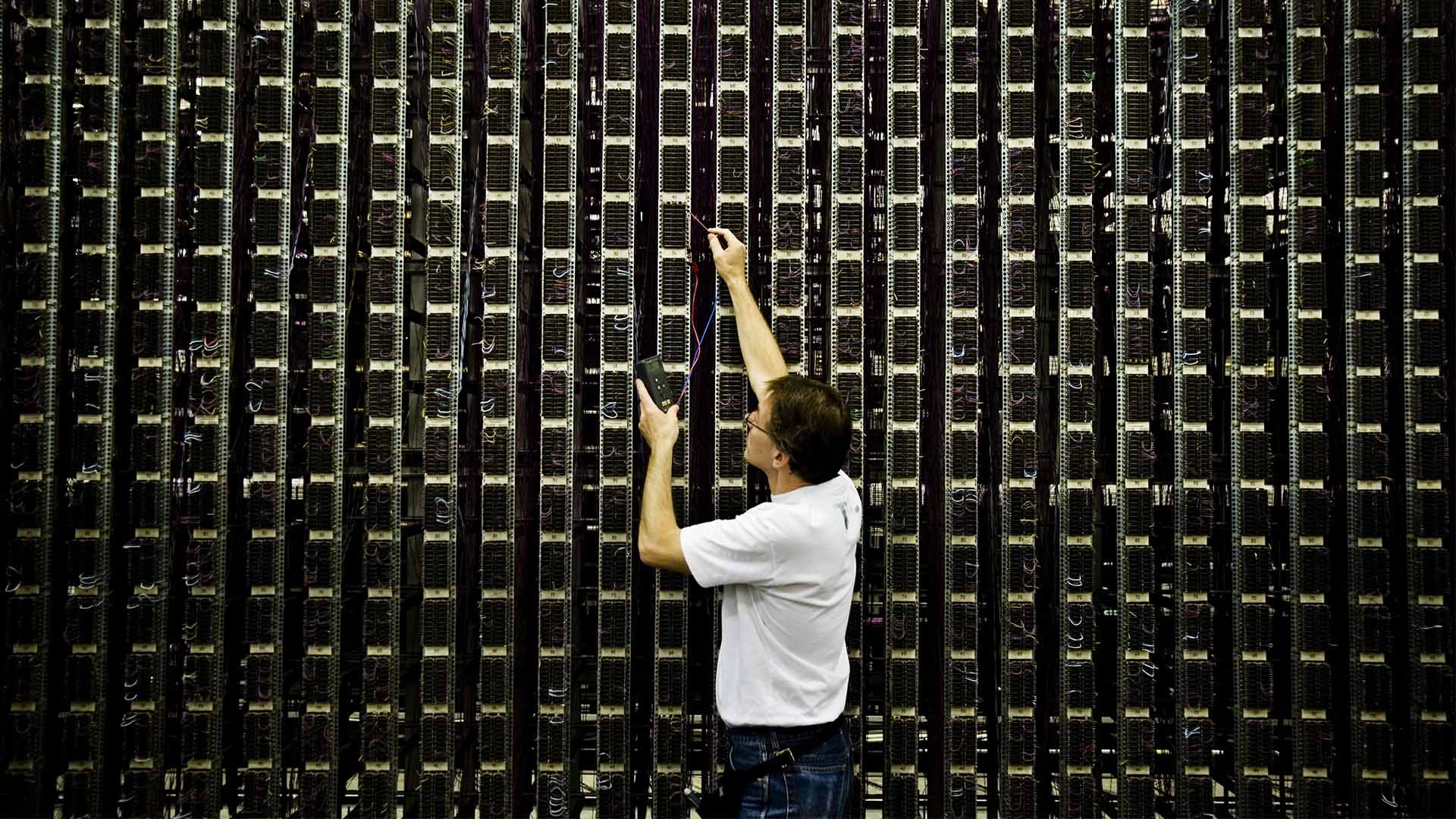 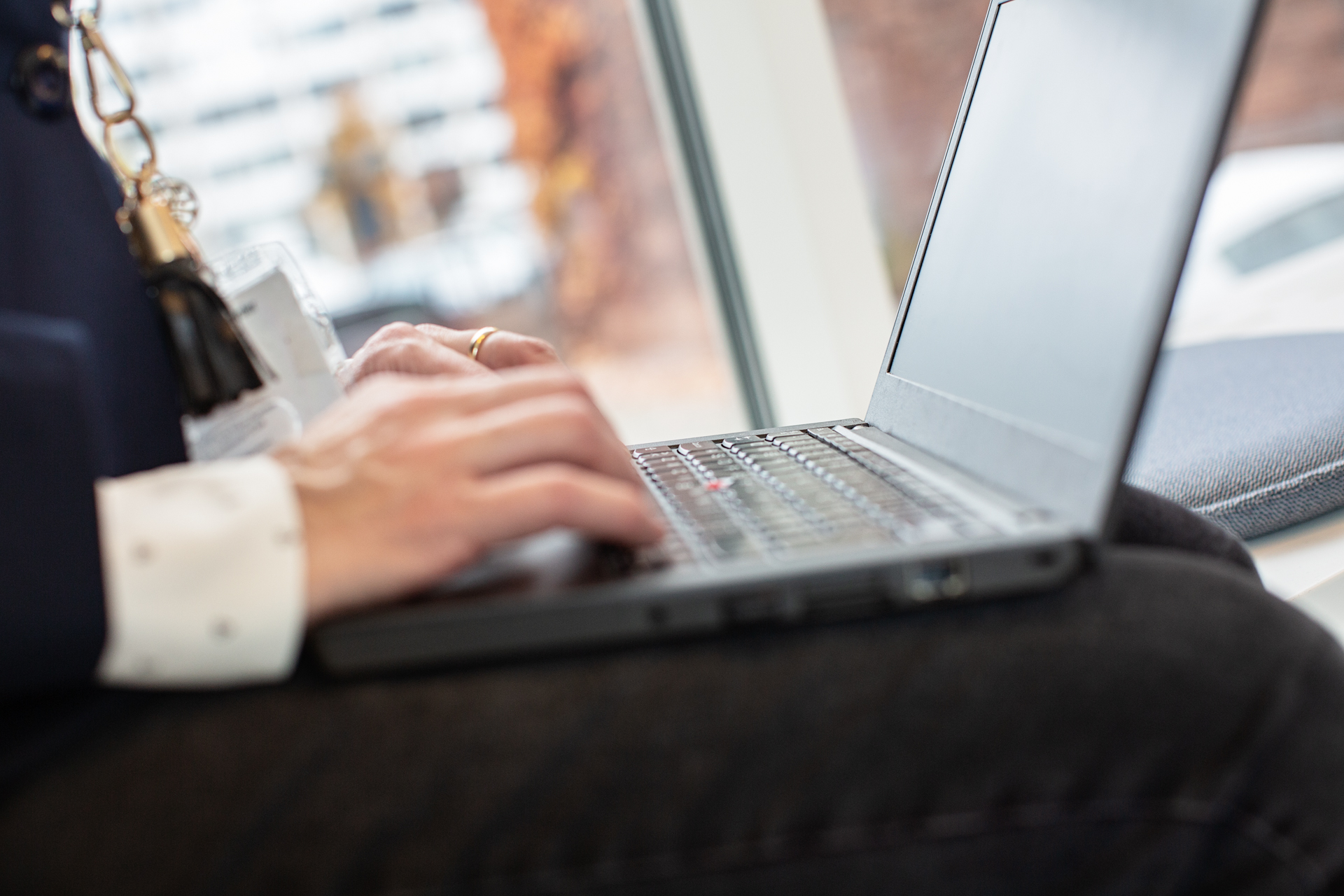 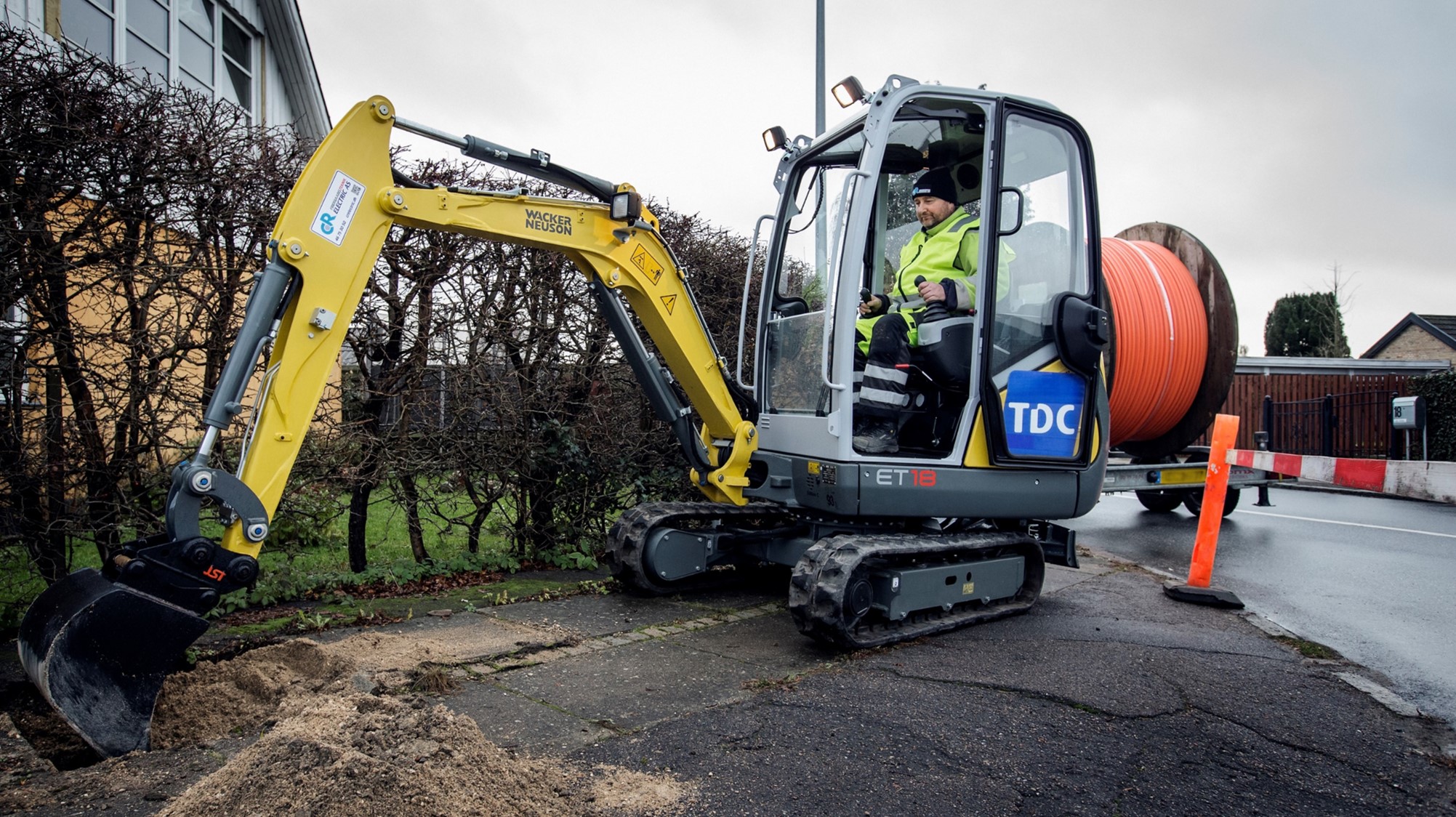 …lysbølger der ikke påvirkes af elektrisk støj – stabil hastighed
…op til 2.500 Mbps up- og download & endnu højere i fremtiden
…for gameren, for familien med gang i mange enheder, til hjemmearbejdspladsen
… slutkunden mister ikke forbindelsen
Og hvorfor så vælge TDC NET?
Har aftaler med flere udbydere…
Vi investerer i fremtiden
Åbent Netværk
Frit valg for brugerne….
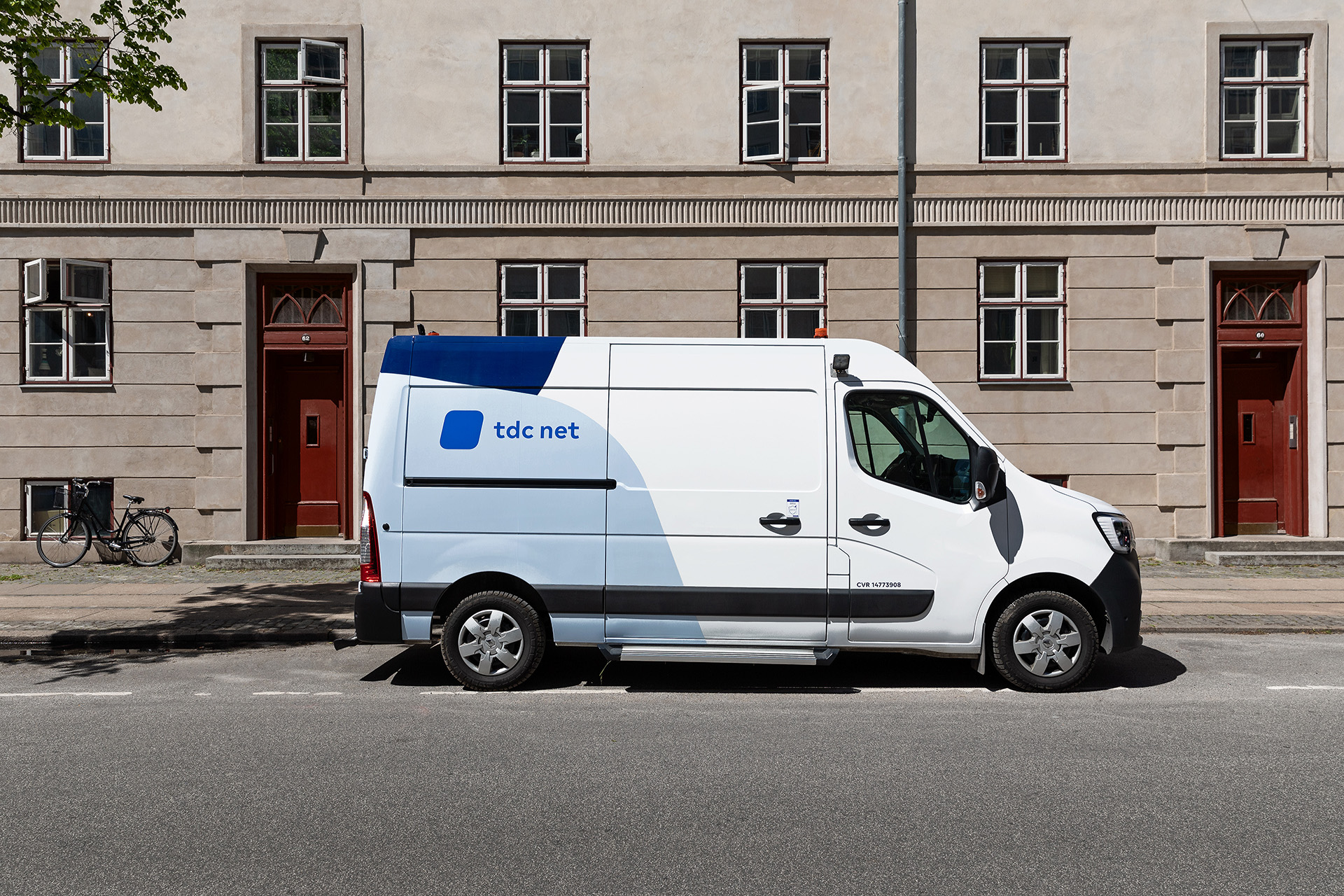 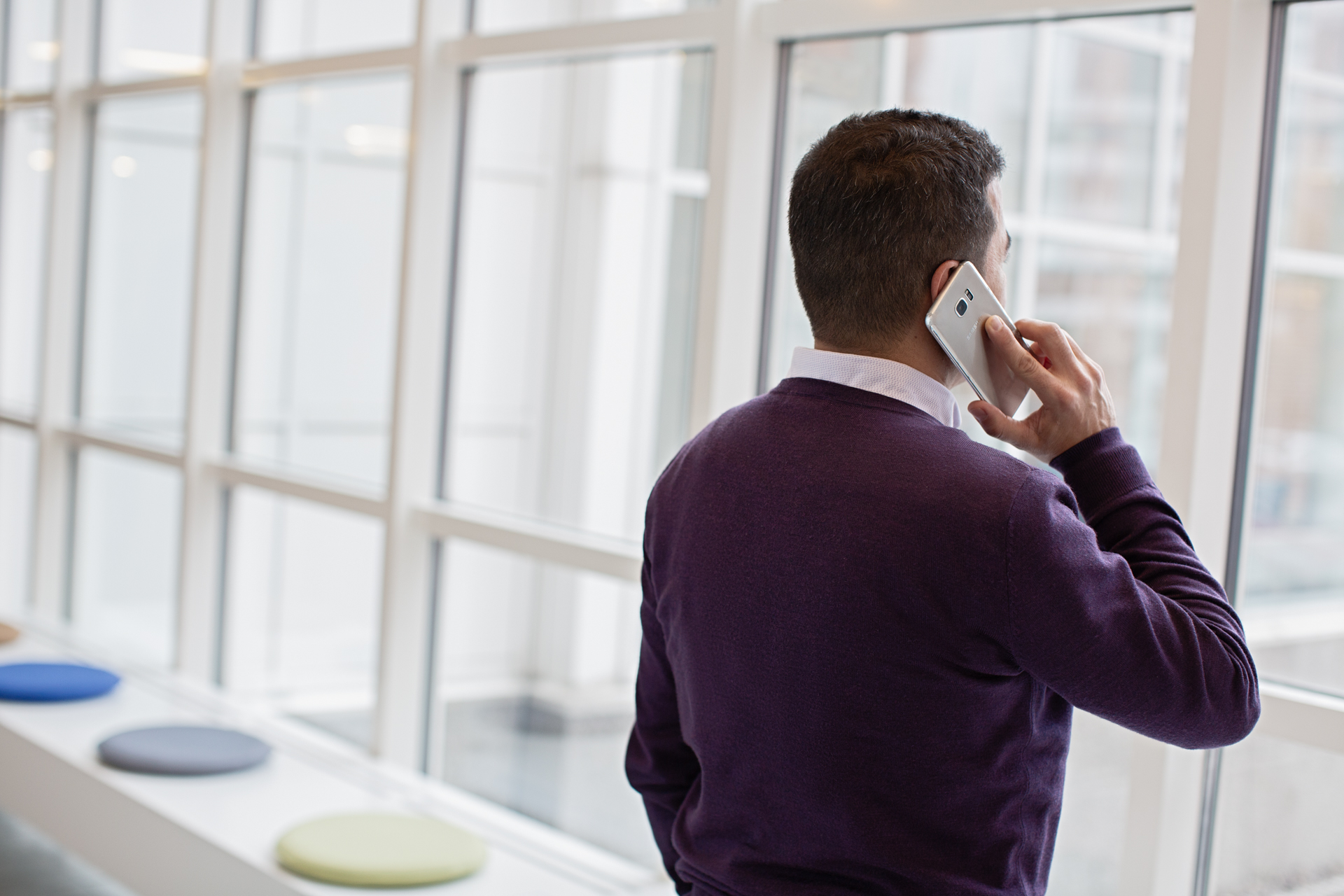 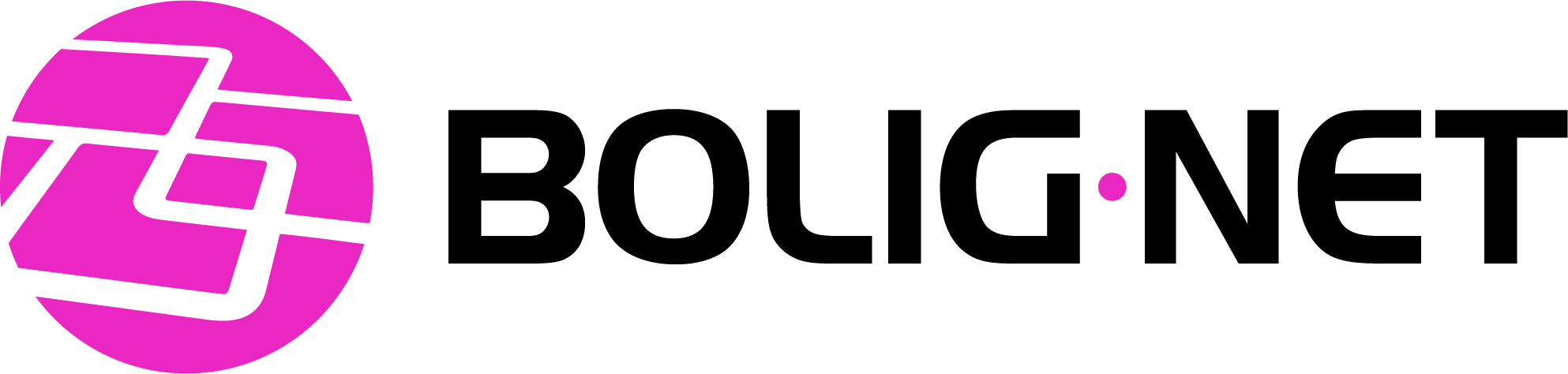 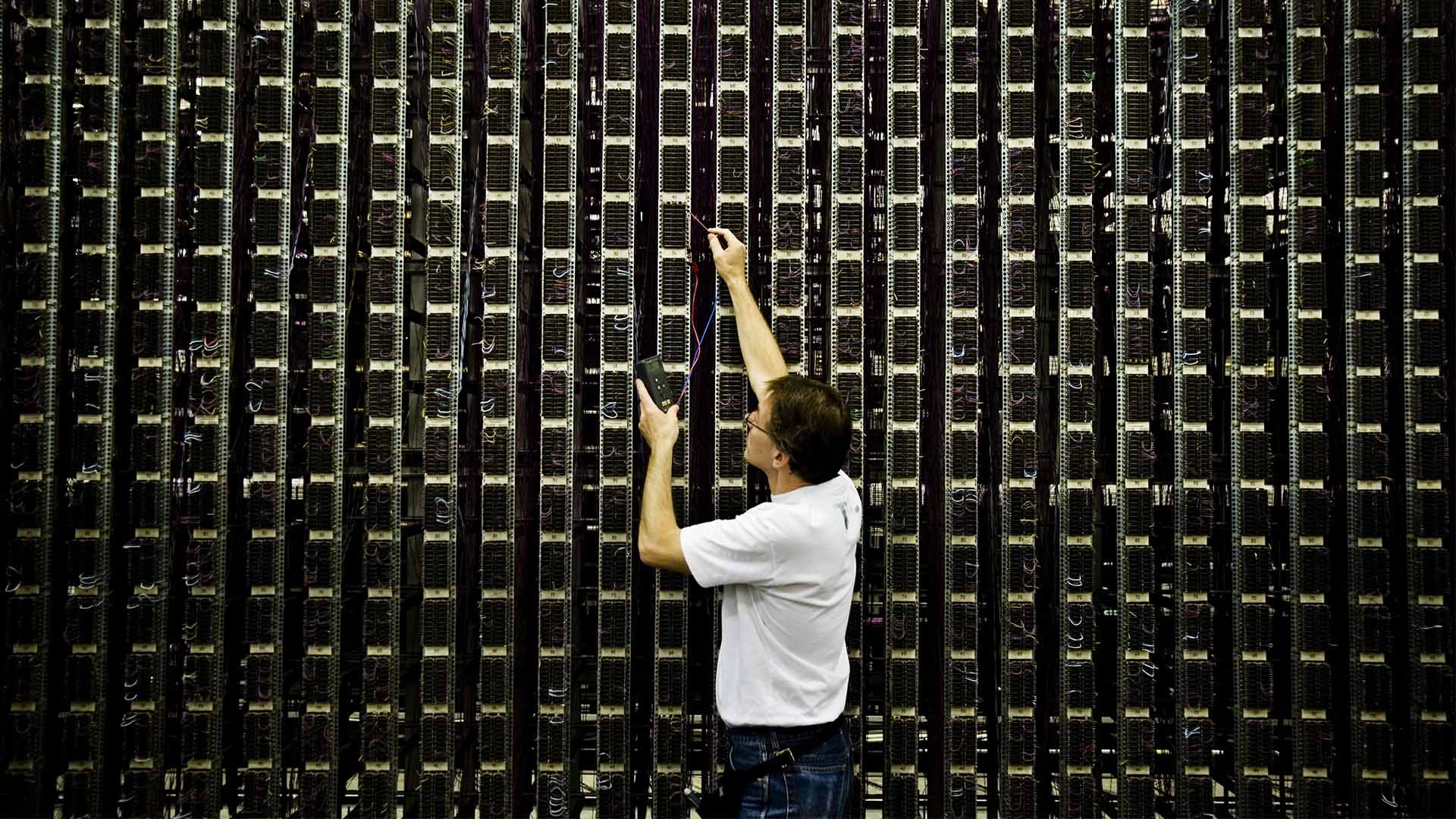 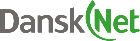 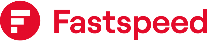 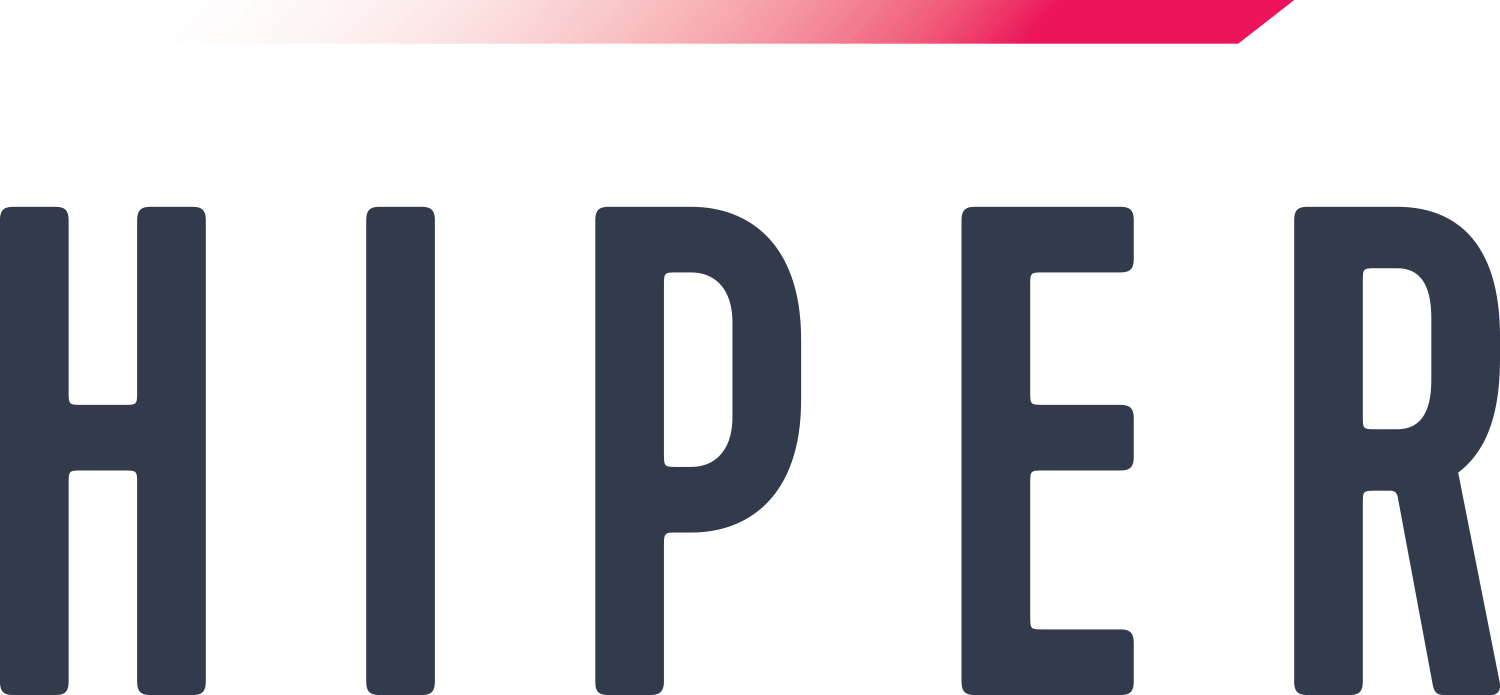 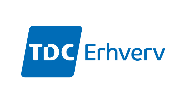 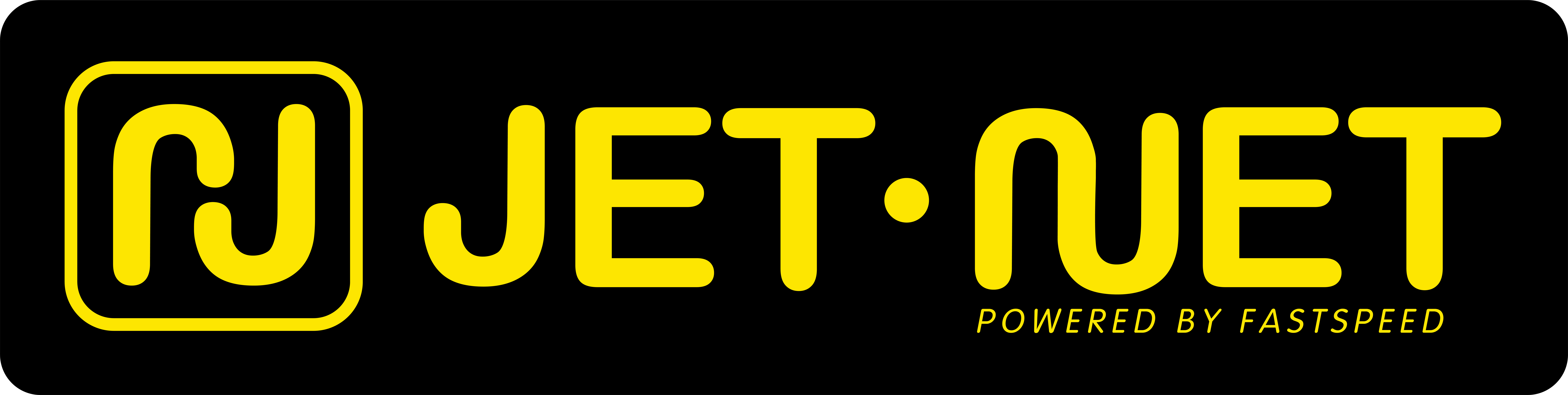 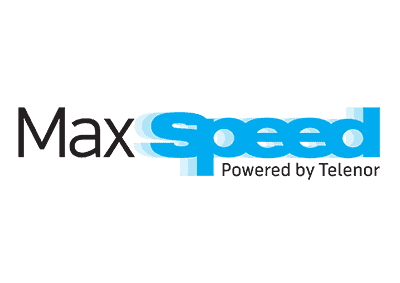 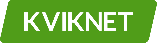 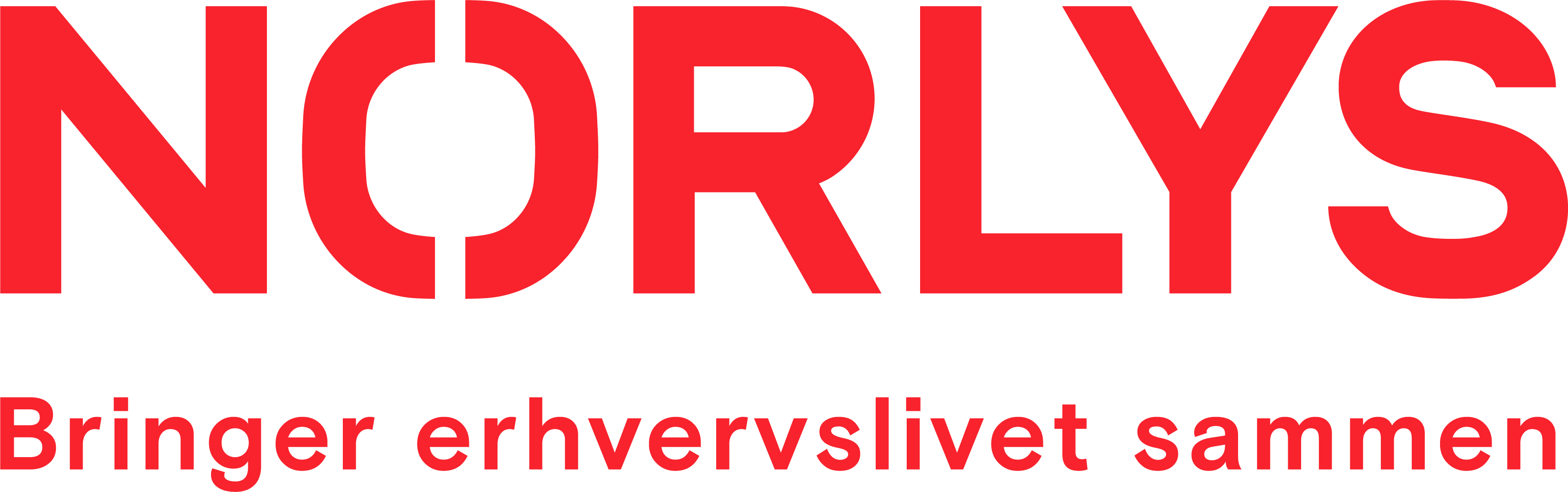 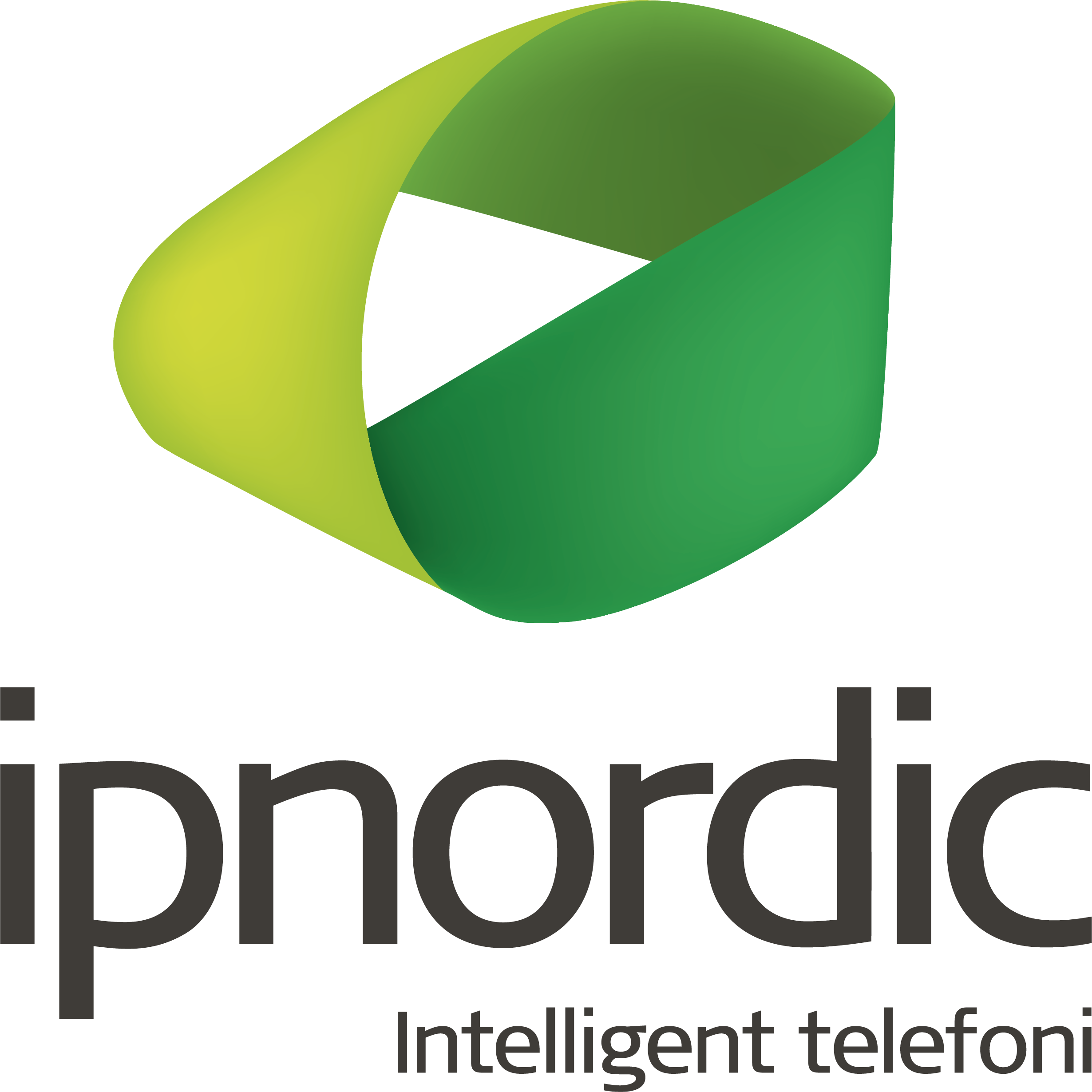 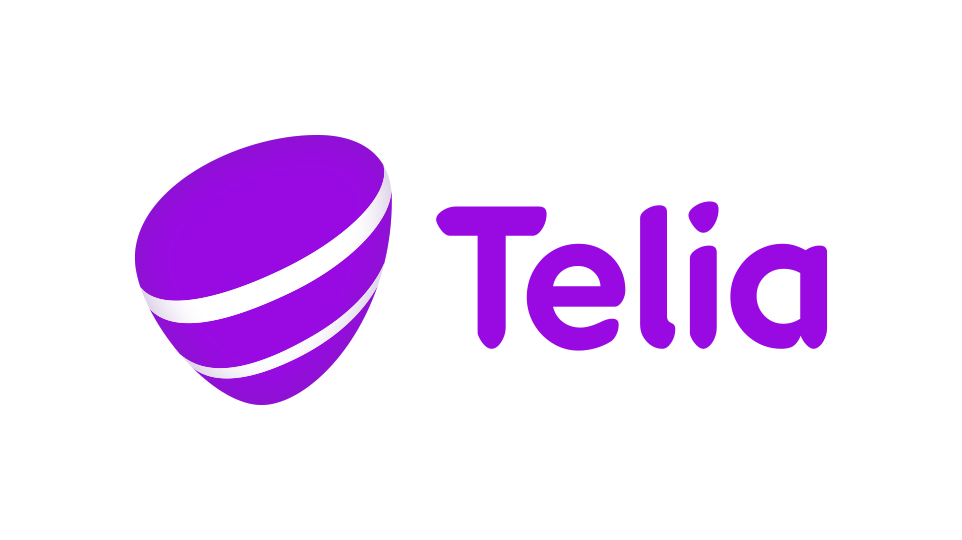 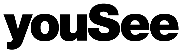 Beboerne kan købe et abonnement hos en udbyder efter eget valg
…TDC Net har platformen til at håndtere alle udbydere der ønsker at være på vores net.
…så I kan være på forkant med udviklingen.
…. Og flere er på vej…
Agenda
Overblik over fiberleverance
Færdigmelding
Aktivering
Opstart
Gravning
Installation
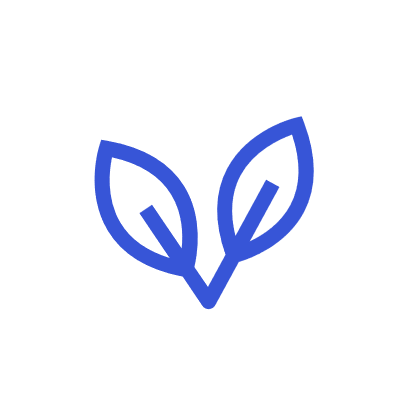 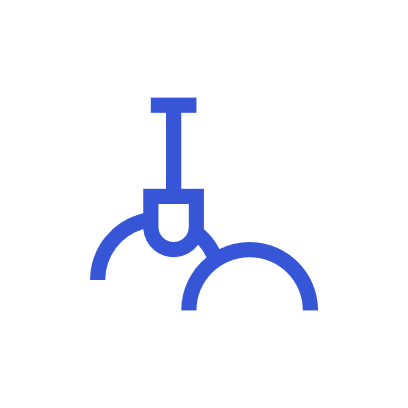 Aktivering
Tilslutning
Aftale
Aktivering
abonnement
Opstart
Grav område
Fiberinstallation
Grund/Ejendom besigtigelse
gennemgang
Reetablering
1. Opstart
Efter indgået aftale vil TDC NET aftale besigtigelse med foreningen. 

TDC NET forventer at starte op i området omkring august 2024 og forventer at være færdige omkring december 2024. 

Nærmere tidsplan aftales med foreningen når vi nærmer os opstart.
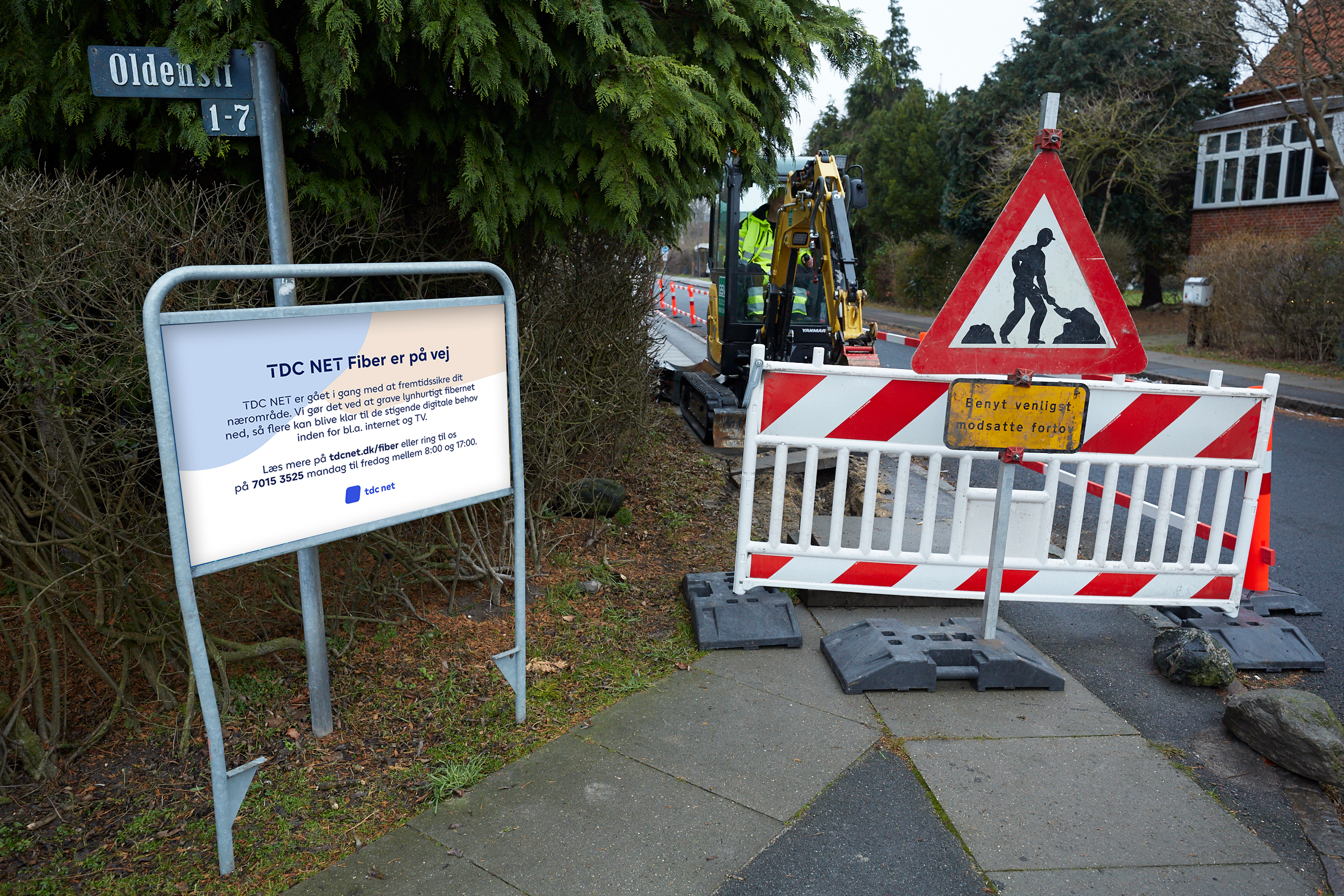 Aftale
Opstart
Foreningens tekniske kontaktperson skal have viden om bygning, kabler i fællesarealer og andre aspekter som TDC NET skal være opmærksomme på
2. Gravning, Etablering og reetablering
Gravearbejdet indledes med en besigtigelse, hvor afdelingens/foreningens ejendomme gennemgås. Her afklares det, hvis der er noget TDC NET skal være opmærksomme i forbindelse med: 
Gravning i området
Kabling i fællesområder mv.
Det forventes at foreningen stiller med en teknisk kontaktperson, der kender bygningerne og området.
Efterfølgende vil TDC NET udsende en besigtigelsesrapport, der skal underskrives af foreningen.
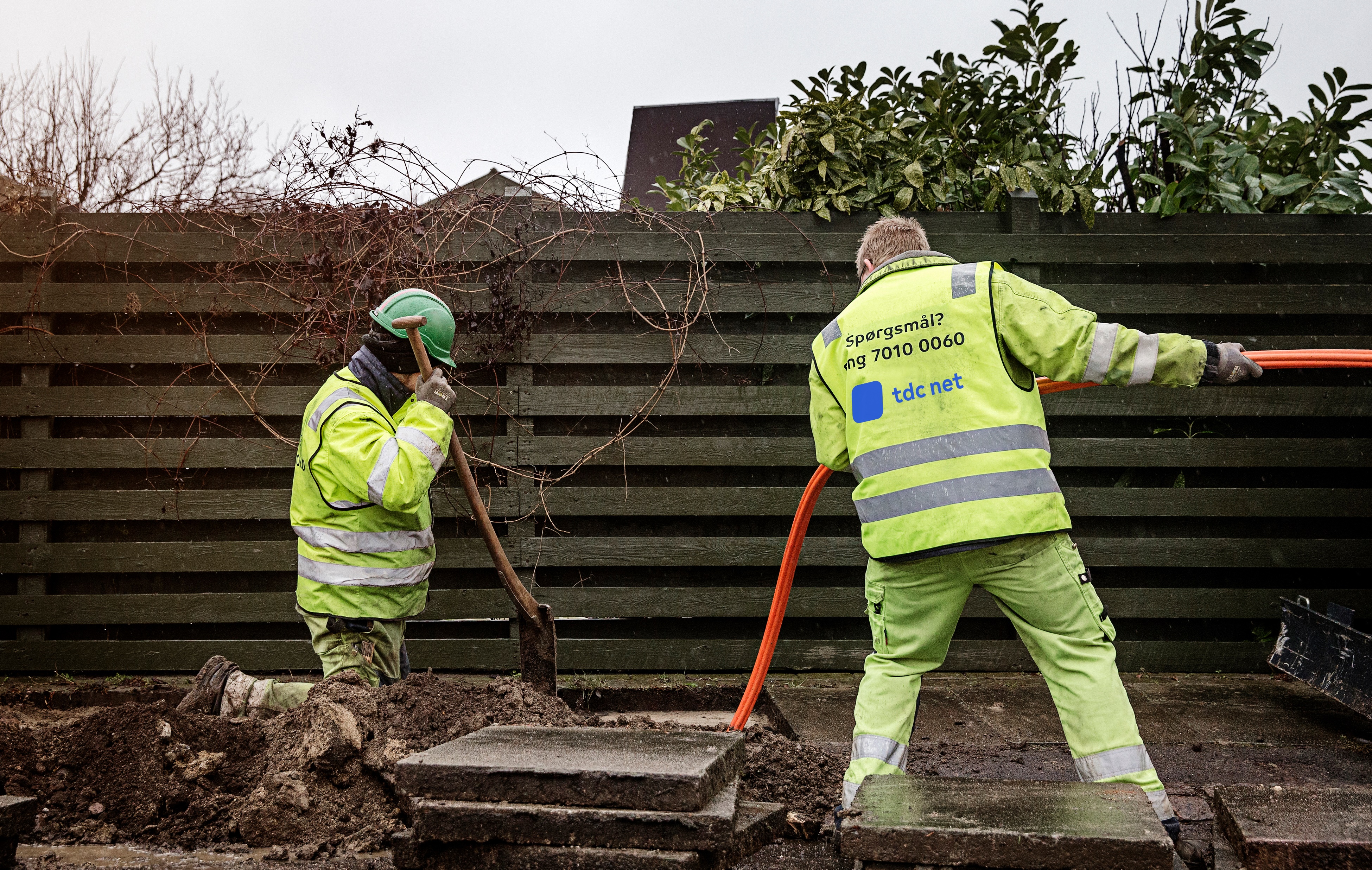 Besigtigelse
Grav område
3. Installation & Aktivering
Fiberkablerne bliver lagt ind til de enkelte ejendomme samt opsætning af fiberstik i alle boligerne. TDC NET varetager advisering om de individuelle installationsbesøg.

Fiberstikket vil blive sat op af en tekniker ifm. Etableringsarbejdet. Fiberstikket måler BxHxD 110x110x18 mm og kan placeres maksimalt 12 meter fra indføringspunktet udefra. Fiberstikket skal placeres i nærheden af 230v strømudtag. 

Med en fibertilslutning fra TDC NET, kan hver beboer frit vælge den udbyder, de ønsker abonnement hos. 

Efter etableringen af fiberanlægget kan beboerne selv vælge, om de vil bestille et fiberabonnement.

En oversigt over udbydere findes på vores hjemmeside: https://tdcnet.dk/fiber/udbydere/
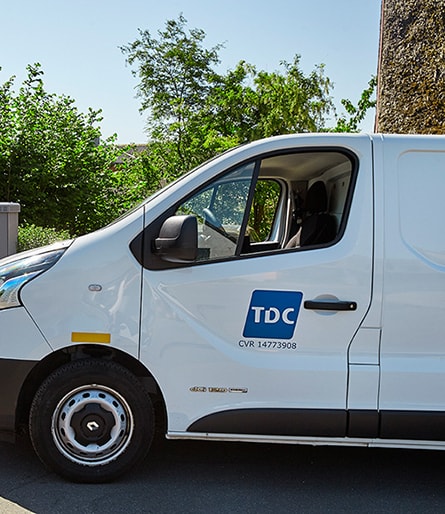 Installation
Aktivering
Tilslutning
Aktivering
abonnement
4. Færdigmelding
Reetablering vil ske løbende i takt med fiberanlægget bliver lavet.

Såfremt der er græsplæne, belægning eller andet, der ikke er reetableret tilfredsstillende, kan dette tages ved afleveringsgennemgangen. TDC NET vil efterfølgende rette op.

Afleveringsgennemgangen sker efter fiberanlægget er færdigt. Her vil en projektleder fra TDC NET og en teknisk kontaktperson fra afdelingen/foreningen, gennemgå det udførte arbejde. Efterfølgende vil der blive udarbejdet et færdigmeldingsdokument som fremsendes til afdelingen/foreningen.
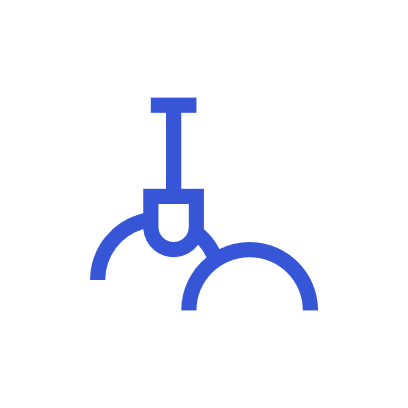 Reetablering
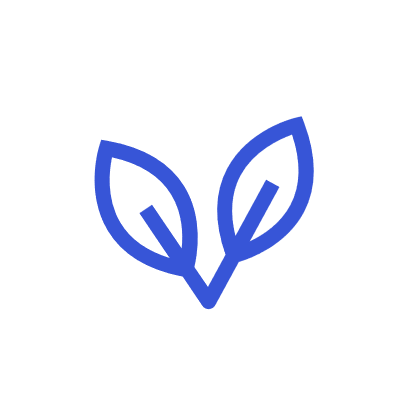 Gennemgang
Agenda
Opsummering
TDC NET har indgået aftale om, at etablere fibernet samt opsætning af fiberstik i A/B Vegavænget. 
Fiberstikket har følgende dimensioner: BxHxD 110x110x18 mm og kan placeres maksimalt 12 meter fra indføringspunktet udefra. Fiberstikket skal placeres i nærheden af 230v strømudtag. 
TDC NET leverer et reguleret og åbent fibernet. Dvs. at alle udbydere kan vælge at tilbyde deres produkter via nettet, og alle har samme vilkår. P.t. er der 13 udbydere i nettet.
TDC NET har ingen eksklusivret på kabling eller levering.
Der er ingen krav om aktivering. De enkelte beboere kan selv vælge om de vil fortsætte med deres eksisterende TV og bredbånds løsninger, eller om de vil bestille produkter fra en udbyder på fibernettet.
Placering af udstyr og føringsveje i fællesarealer aftales mellem TDC NET og AB Vegavænget.
Udstyr i fællesarealer har intet strømforbrug.
Ingen omkostninger for foreningen.
Udbydere på TDC NET Fiber
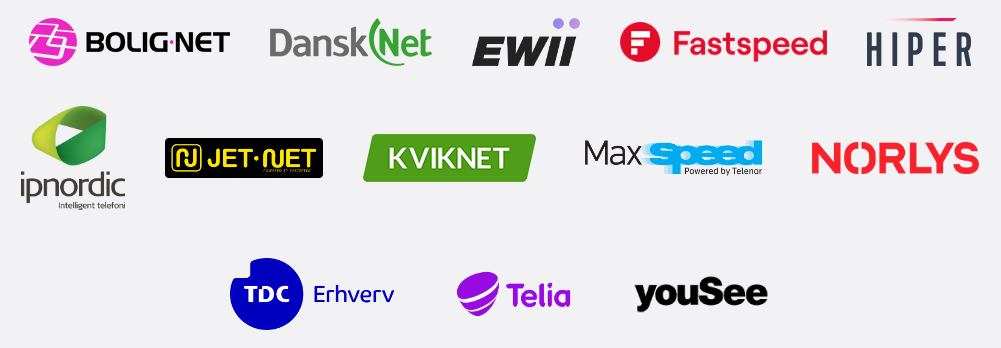 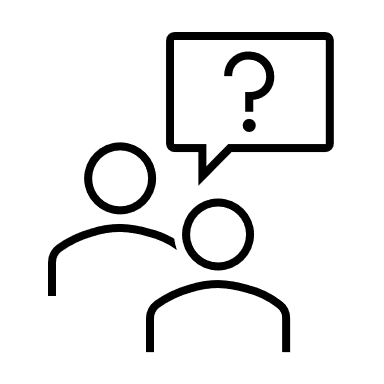